Controlling PAH exposures from tire wear
Final presentation
Plastics in circular economy
Sazzadul Alam Rahat
Graduate Student
Mechanical and Materials Engineering
How tire debris lead to health hazard?
Burning
Tire wear
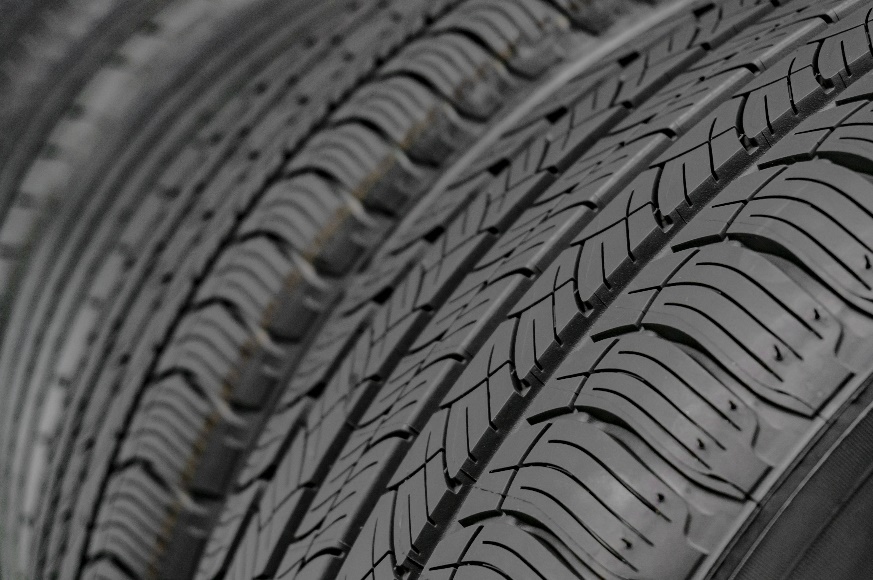 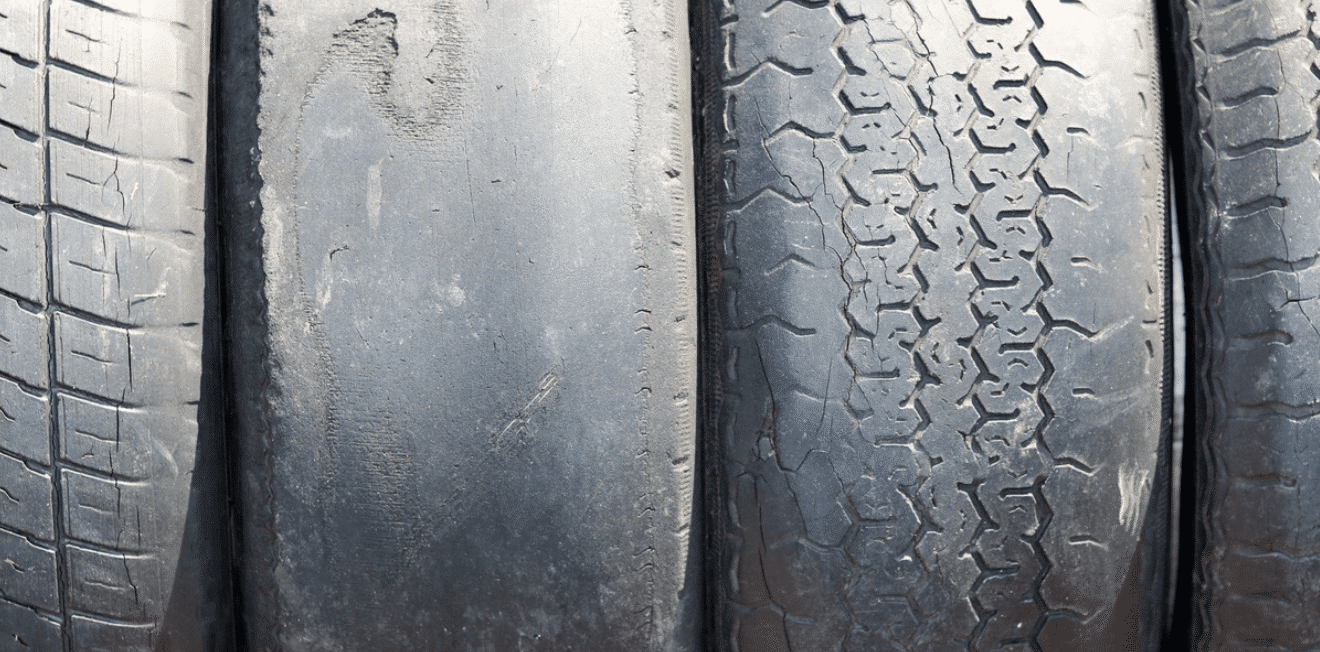 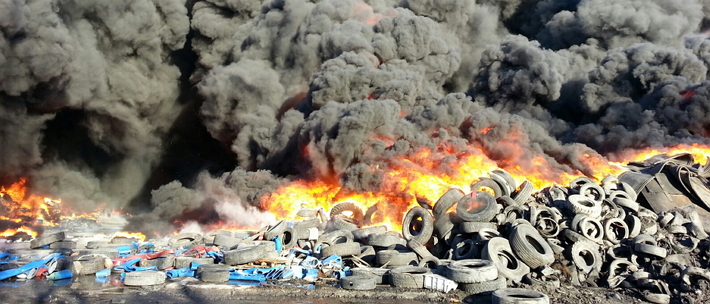 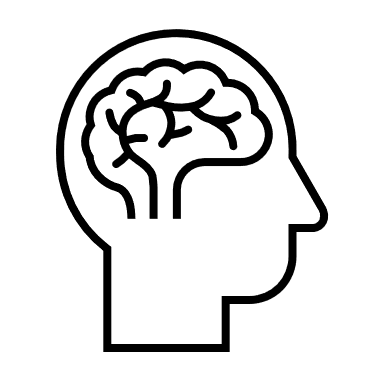 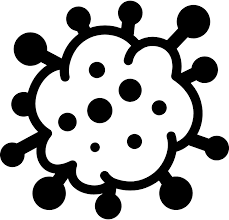 Rubber Polymer		40-60%

Reinforcing agents	20-35%

Mineral oils		15-20%
Shredding
Landfill
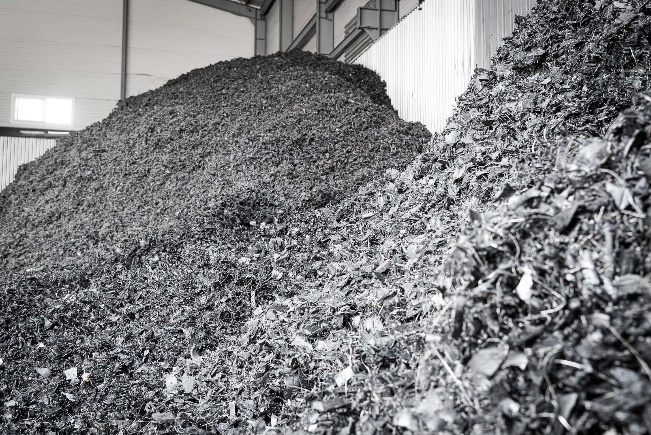 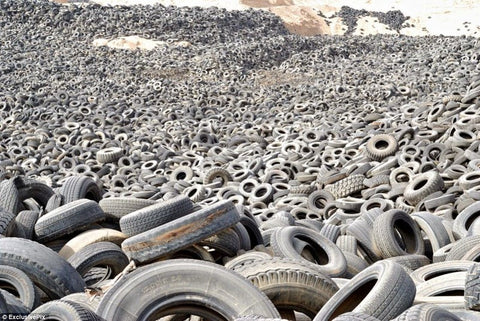 PAH
polycyclic aromatic hydrocarbon
[Speaker Notes: Mineral oils used in tire manufacturing are highly aromatic oils as softener contains PAHs.]
Developing non-carcinogenic oils for tire production
Treated Distillate Aromatic Extract
Solvent extraction and hydrotreating
Reduce PAH content below 3%
Highly Aromatic oils (HA)
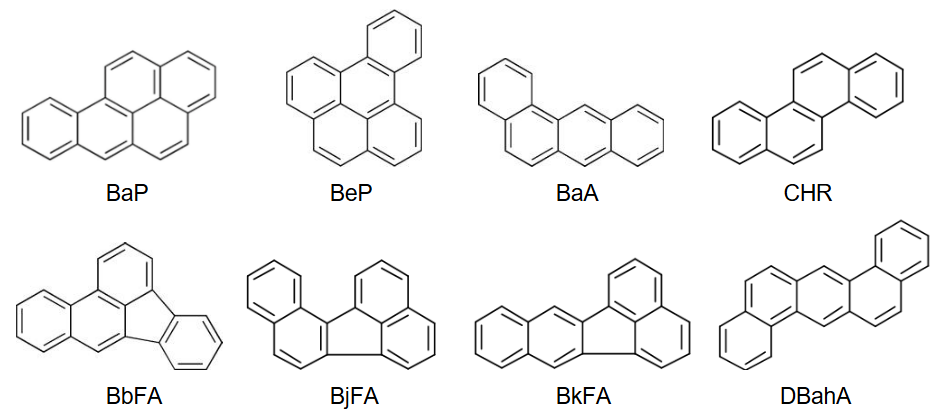 Mild Extracted Solvate
Paraffinic vacuum distillate fraction
PAH content below carcinogenic level
Naphthenic Oils
Low aromatic content
Good compatibility with SBR and diene rubbers
Natural Oils
Improve processing properties, filler dispersion
Inconsistent performance
Reduce PAH emission
by more than 90%
Replacing HA
Ismail et al., WAPLAC, 2022
Tire wear collection technology
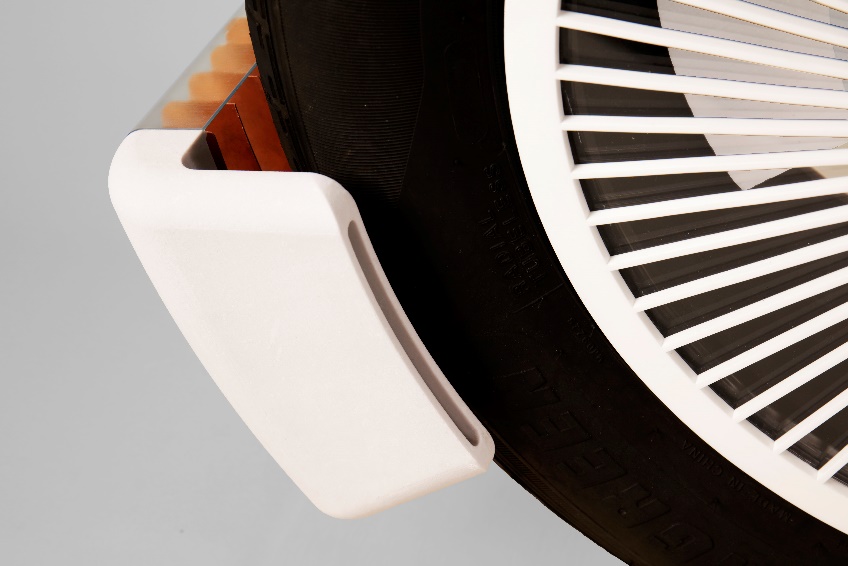 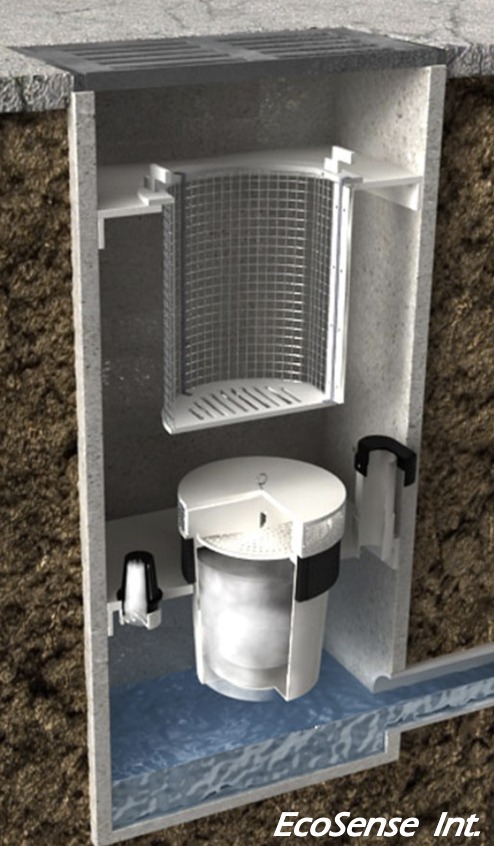 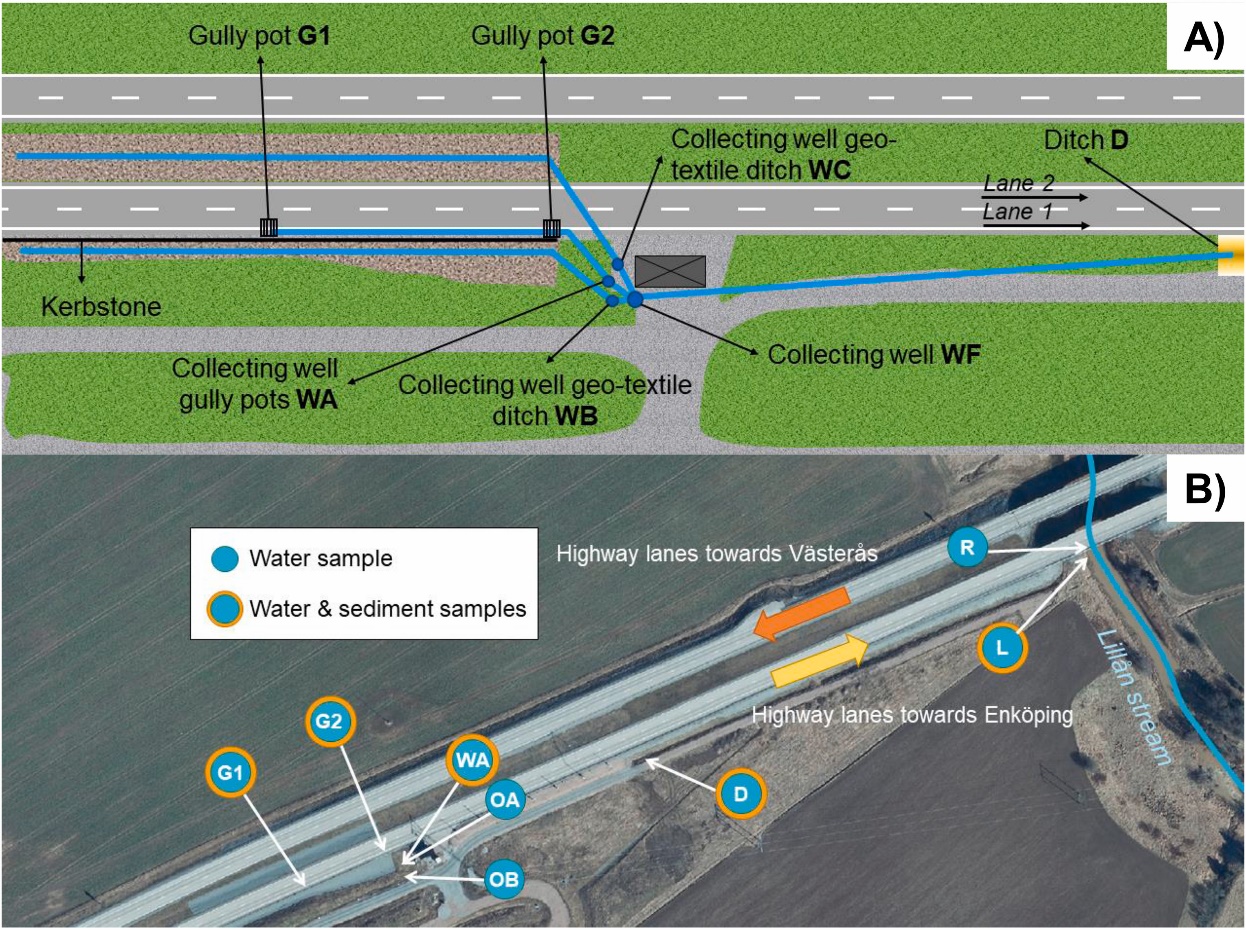 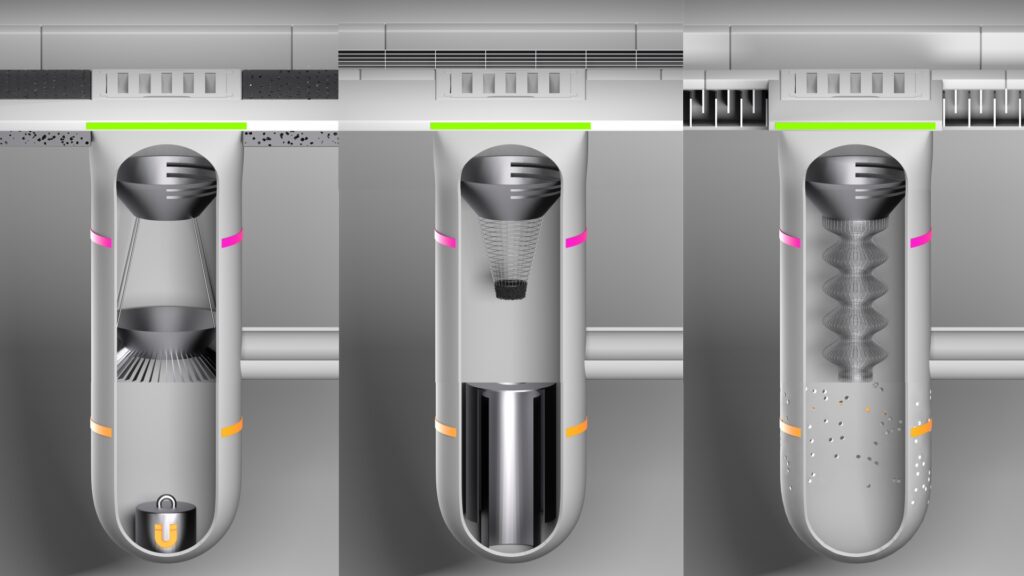 The Tire Collective
Urbanfilter
EcoSense
El Gaggini et al., JEM, 2024
Chemical and bioremediation methods
Waste tire pyrolysis oil (WTPO) treatment
Bioremediation using bacteria and fungi
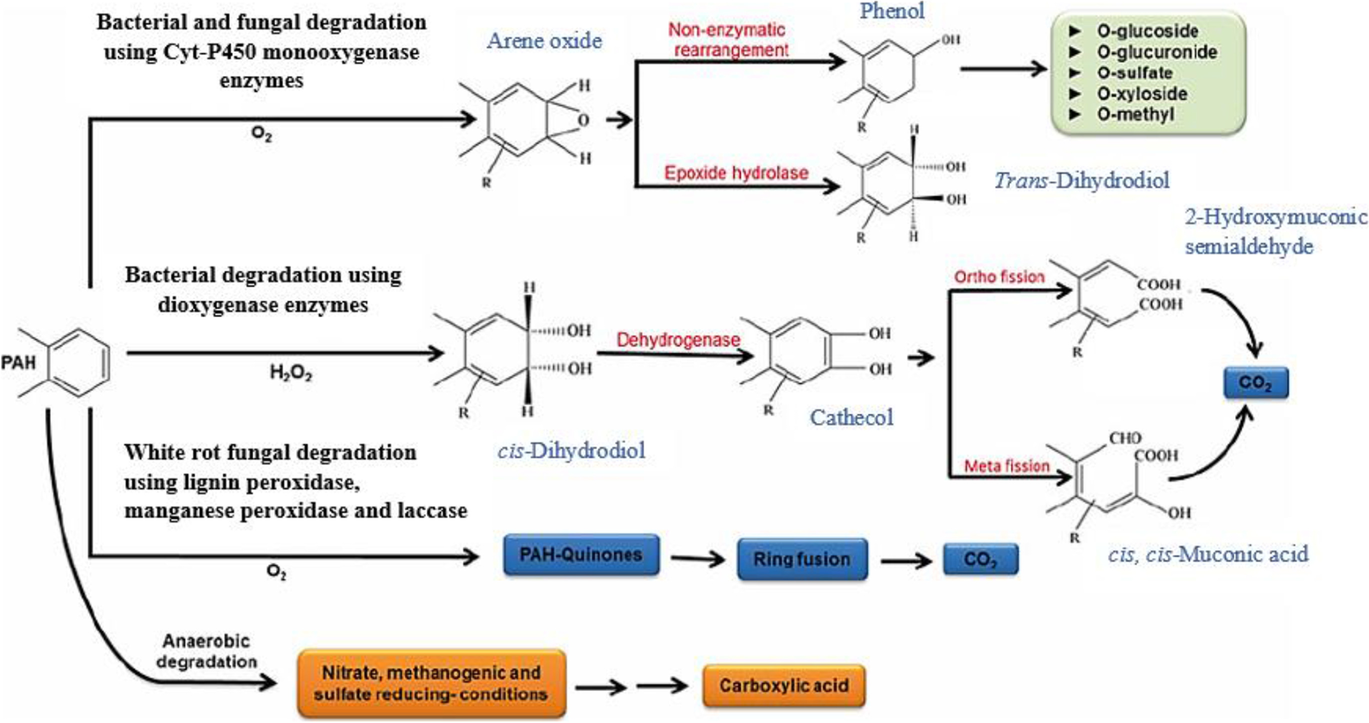 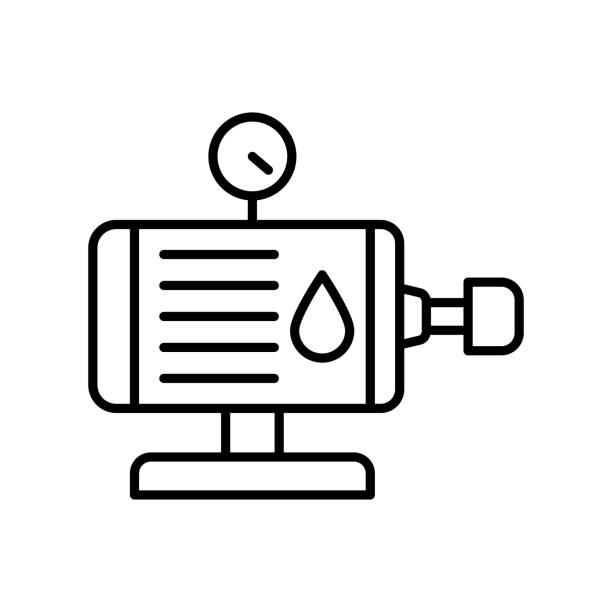 WTPO
Ismail et al., WAPLAC, 2022
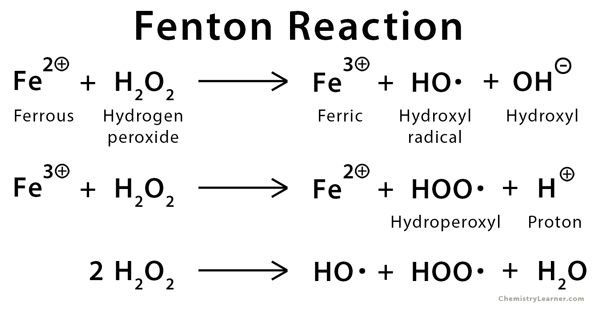 S Kingputtapong et al., J. Energy Res., 2022
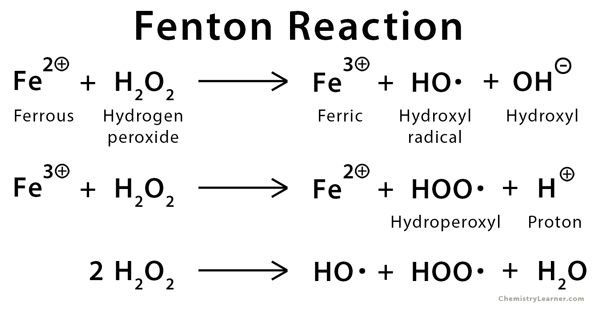 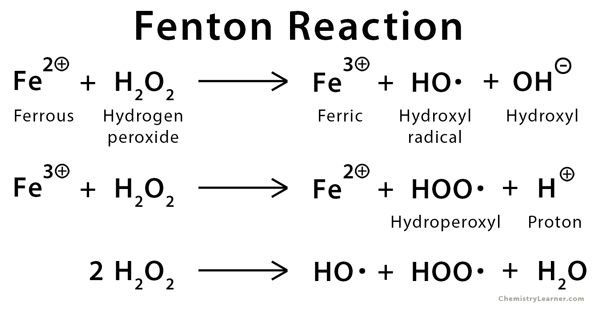 Where are we going from here? – Developing collection methods
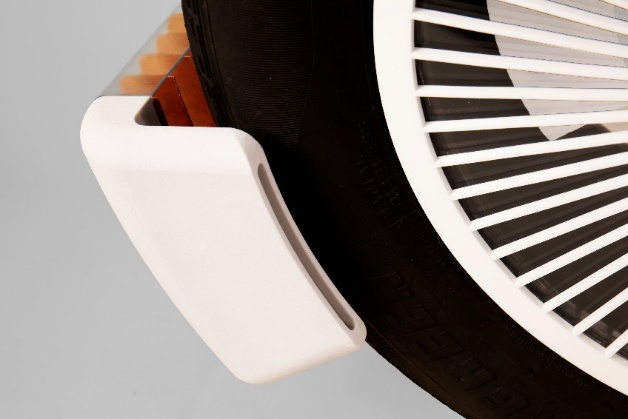 Improving road surface design
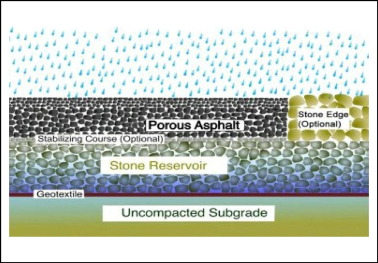 Improving efficiency
Tire debris capture using adhesive attachments
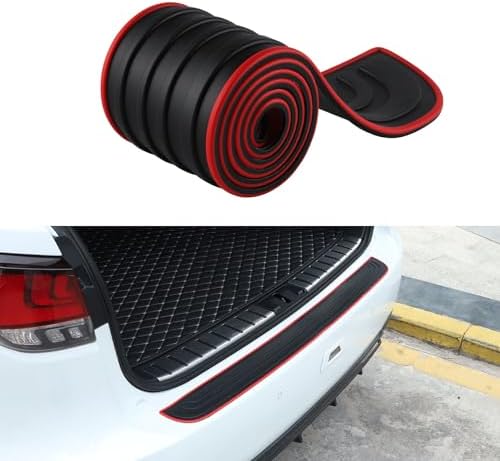 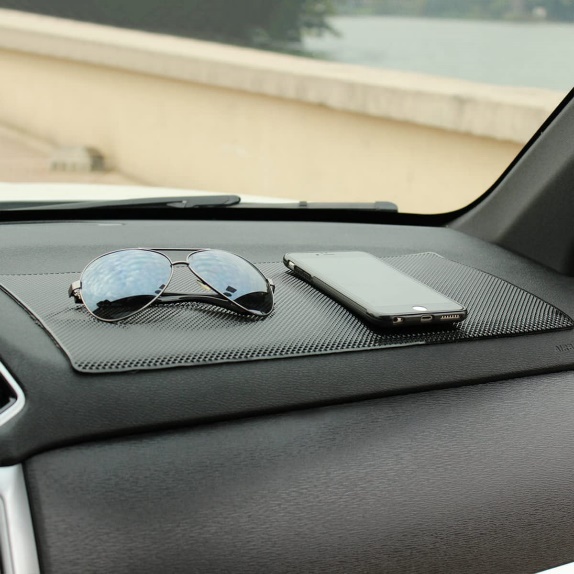 The Tire Collective
Where are we going from here? – Improving road design
LiDAR to detect tire debris
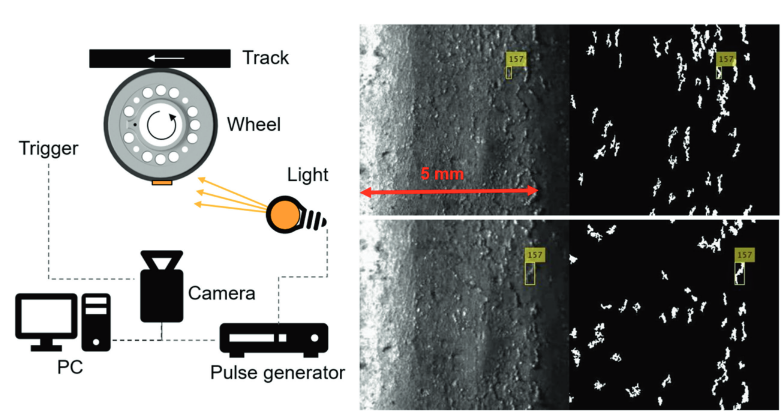 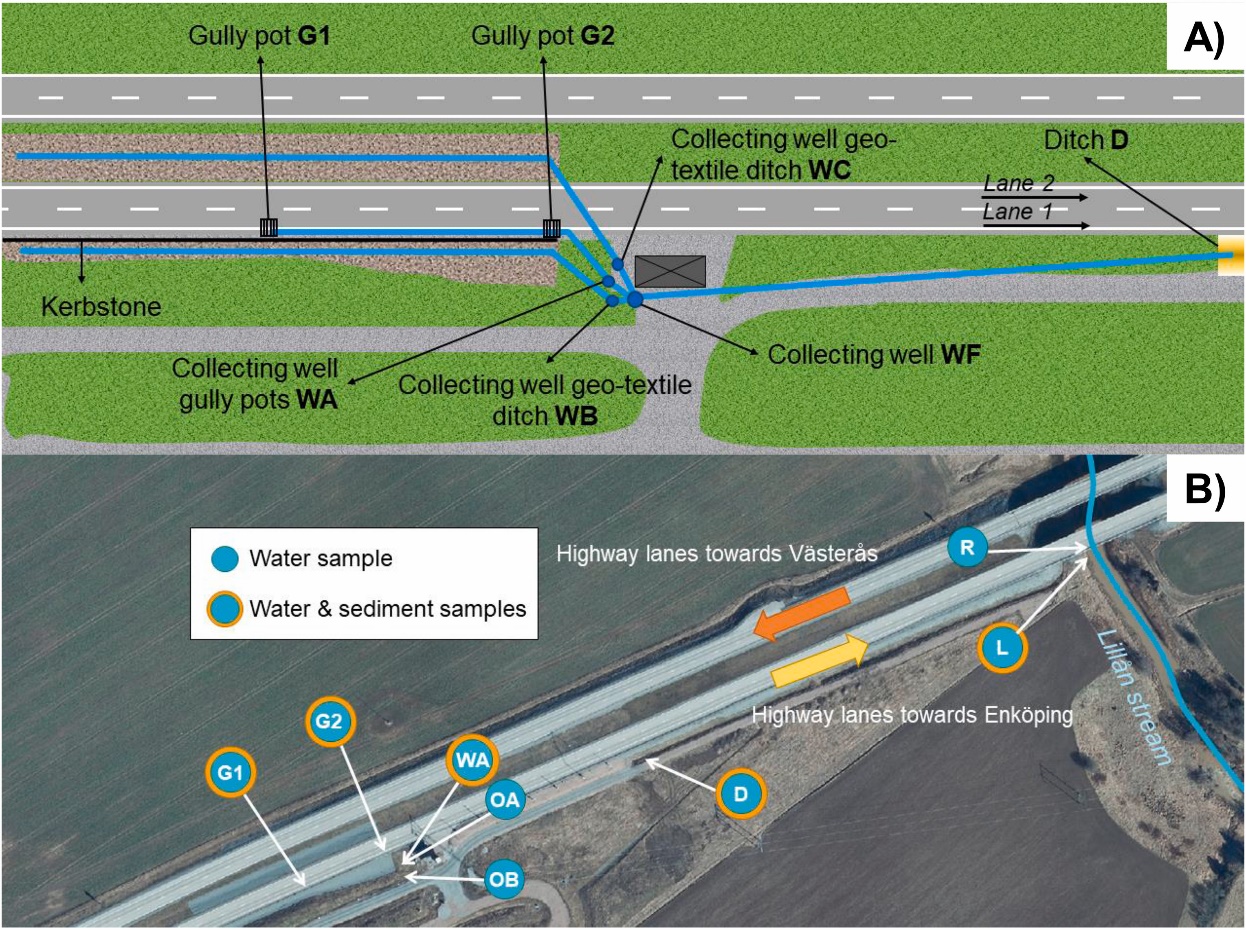 Integration
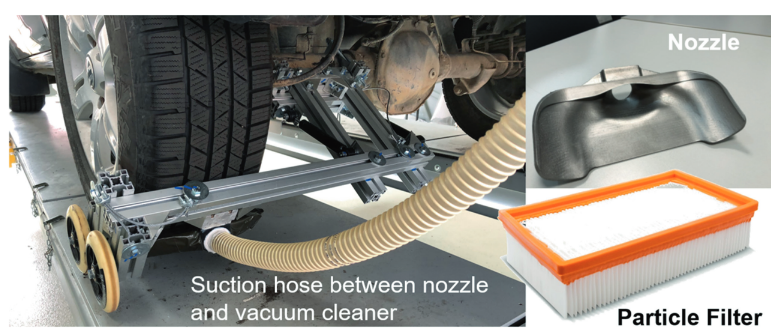 El Gaggini et al., JEM, 2024
F. Schmerwitz et al., Munich Chassis Sym., 2022
Where are we going from here?
Research and development
Enhance tire formulation: non-carcinogenic oils, developing biodegradable alternatives
Advanced vehicle design: Specialized instrumentation, improved suspension, Airless tires, Braking system
Developing tire debris collection technology: Like Tire collective
Modeling and Prediction Tools: Developing advanced model to predict tire wear
Improving scalable remediation (Chemical, Biological)
Government and policy maker
Regulatory Measures: Mandatory tire wear monitoring, Establish stricter standards for tire composition 
Infrastructure Improvements: Road surface optimization, advanced stormwater management, tire debris collection
Research and Innovation Support: Support studies on eco-friendly tire materials and 
				tire wear reduction technologies
Economic Incentives: Offer tax breaks for manufacturers, recycling programs with incentives for consumers
Public Awareness and Education
Thank you